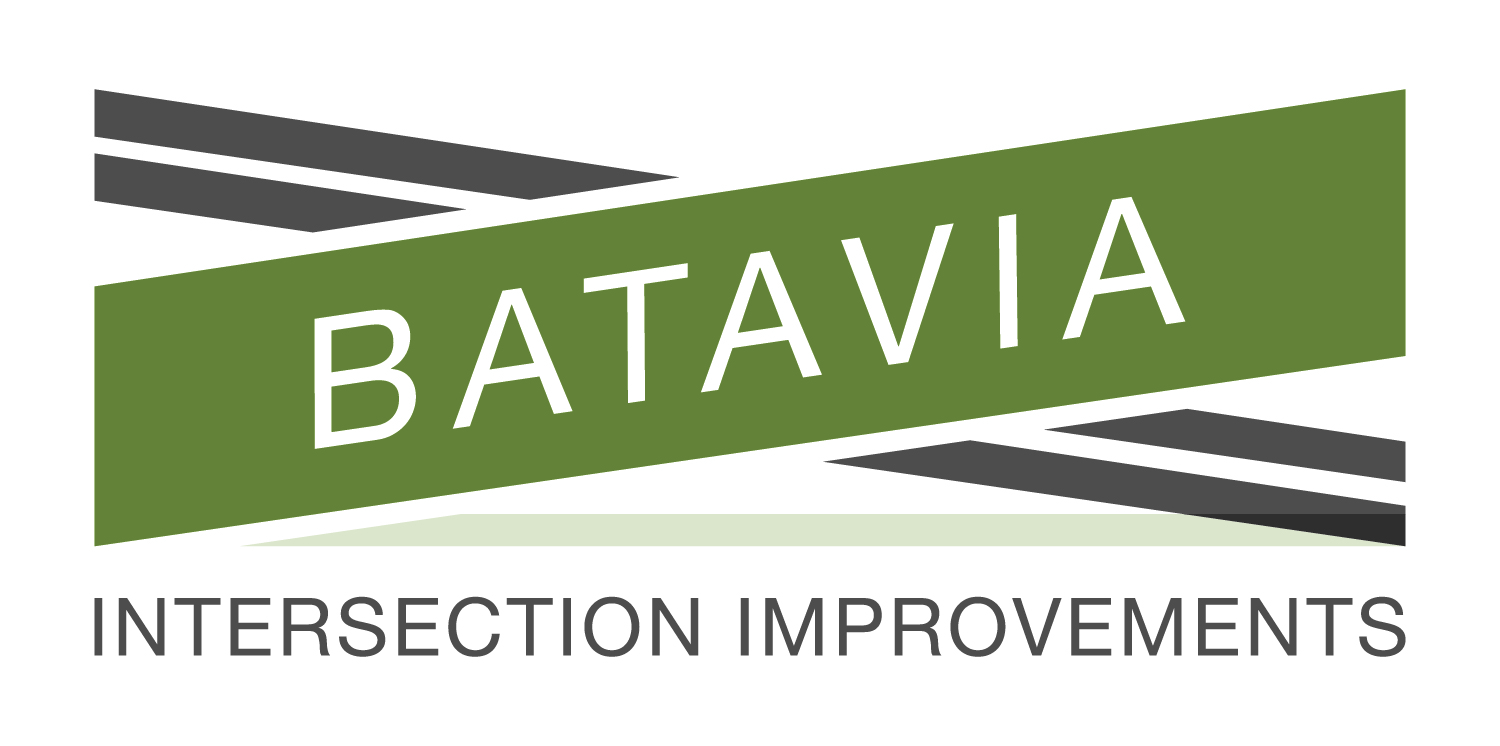 Virtual Public Meeting
October 14, 2020
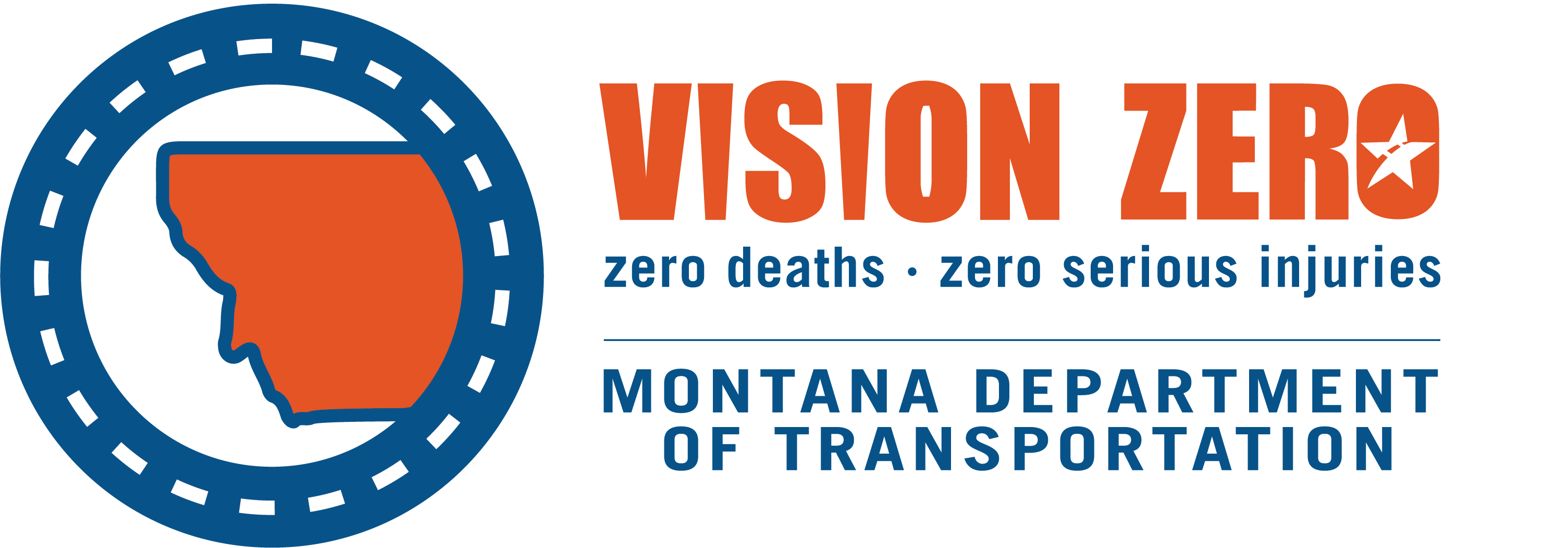 “Through education, enforcement, engineering, and emergency medical response we’re moving toward zero deaths and injuries on Montana roadways.” 
—Mike Tooley, Director
LEARN MORE ABOUT VISION ZERO AT
www.mdt.mt.gov/visionzero
MDT’s guiding mission is to serve the public by providing a transportation system and services that emphasize quality, safety, cost effectiveness, economic vitality, and sensitivity to the environment.
MDT’S MISSION
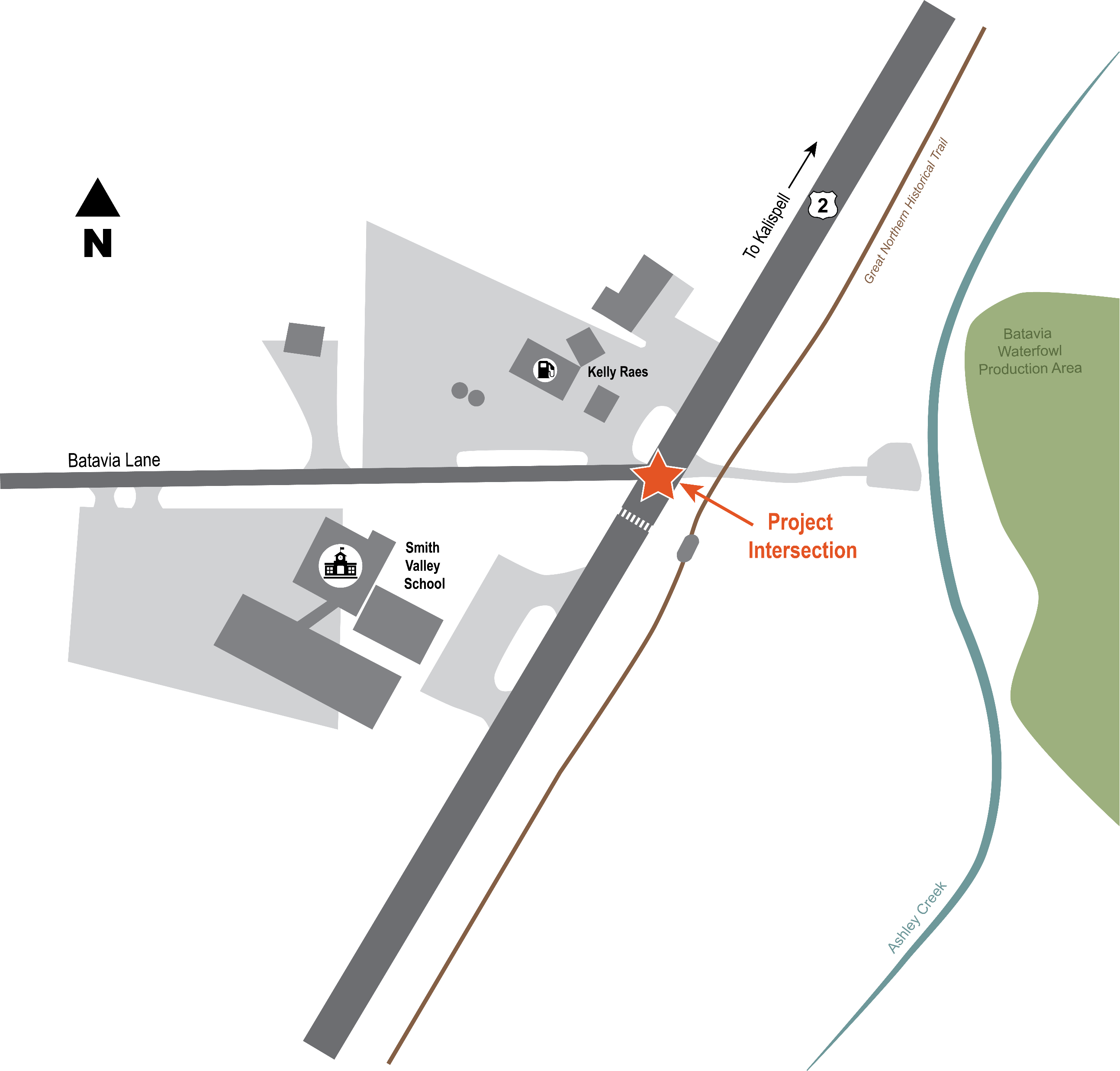 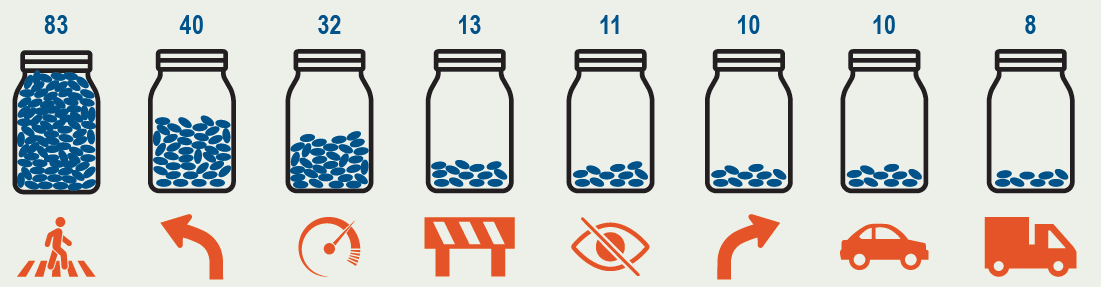 Provide a Safe Crossing
Improve Left Turn from Batavia Lane to Hwy 2
Decrease Speeds
Improve Access and Circulation
Improve Visibility
Improve Right Turn from Hwy 2 to Batavia Lane
Improve Traffic Flow
Accommodate Large Trucks
YOUR TOP PRIORITIES
ALTERNATIVES EVALUATION PROCESS
SINGLE LANE ROUNDABOUT
TRAFFIC SIGNAL – Major Reconstruction and Raised Medians
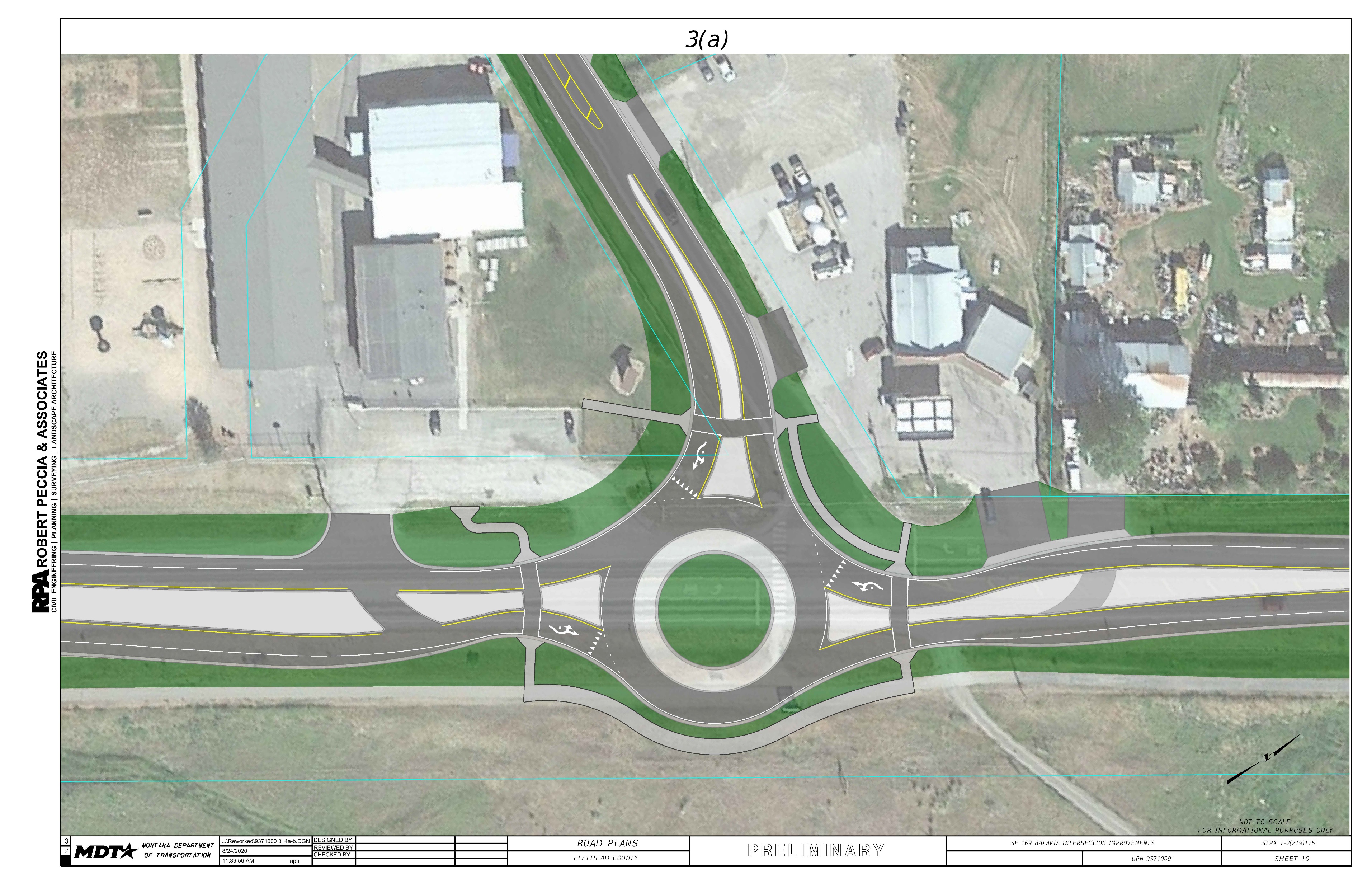 SINGLE LANE ROUNDABOUT
Configuration allows u-turns and improves circulation
Roundabout is designed to accommodate large trucks
Enhanced pedestrian crossing allows crossing one lane at a time
Raised medians reduce vehicle conflicts and controls access
Layout reduces vehicle speeds through the intersection
Roundabout improves intersection operations and reduces vehicle delay
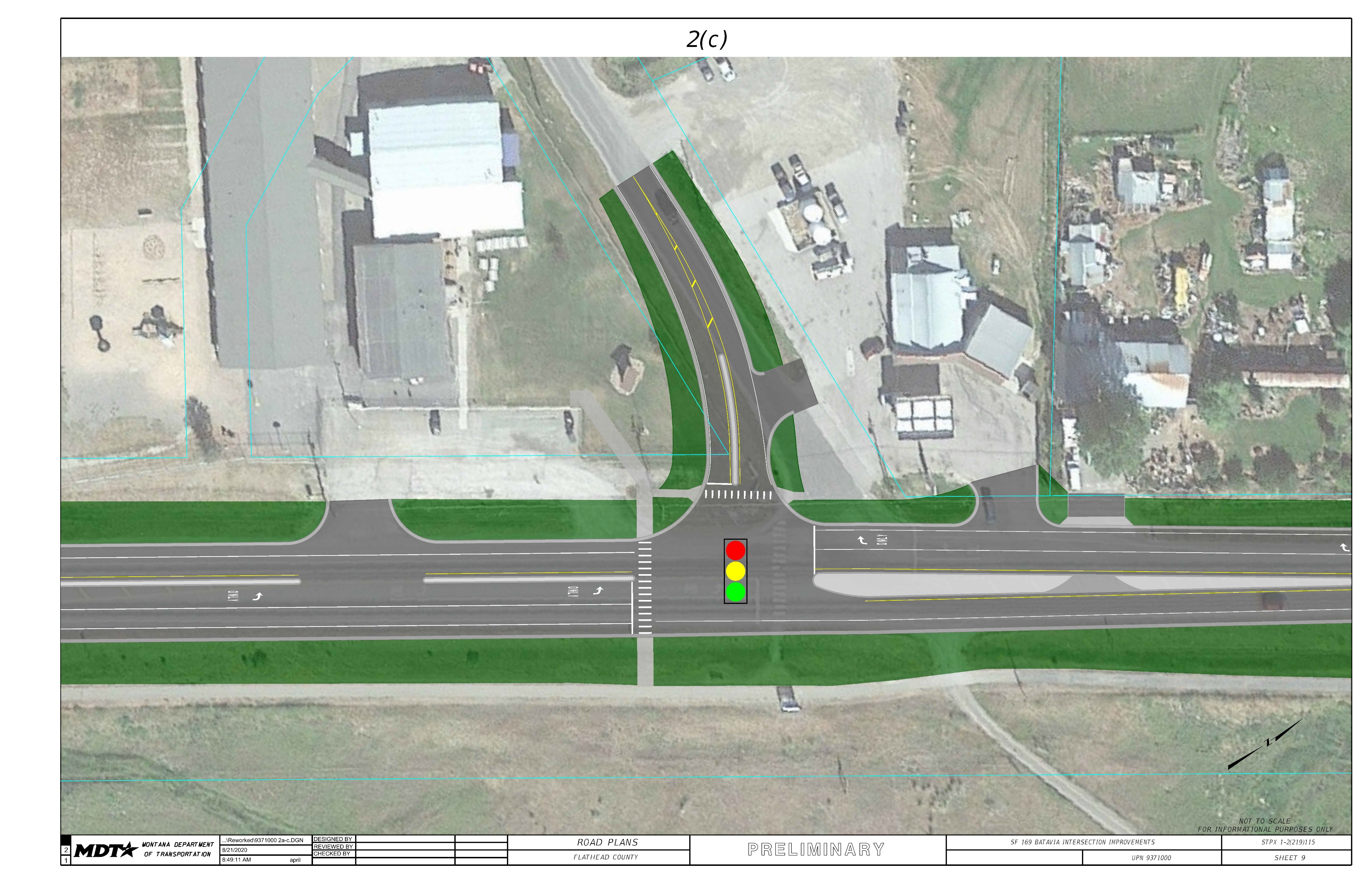 TRAFFIC SIGNAL – MAJOR RECONSTRUCTION AND RAISED MEDIANS
Intersection is realigned to improve visibility and definition
Driveways are modified to improve circulation and reduce conflict
Raised medians and curbing help to slow vehicles
Raised medians help to control access points and turning conflicts
Traffic signal improves intersection operations and reduces vehicle delay
Traffic signal provides better protection for crossing pedestrians
How Do The Alternatives Address Your Top Priorities?
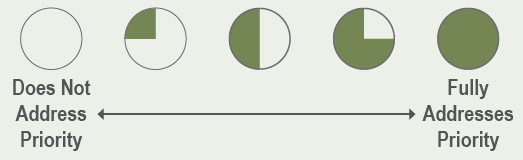 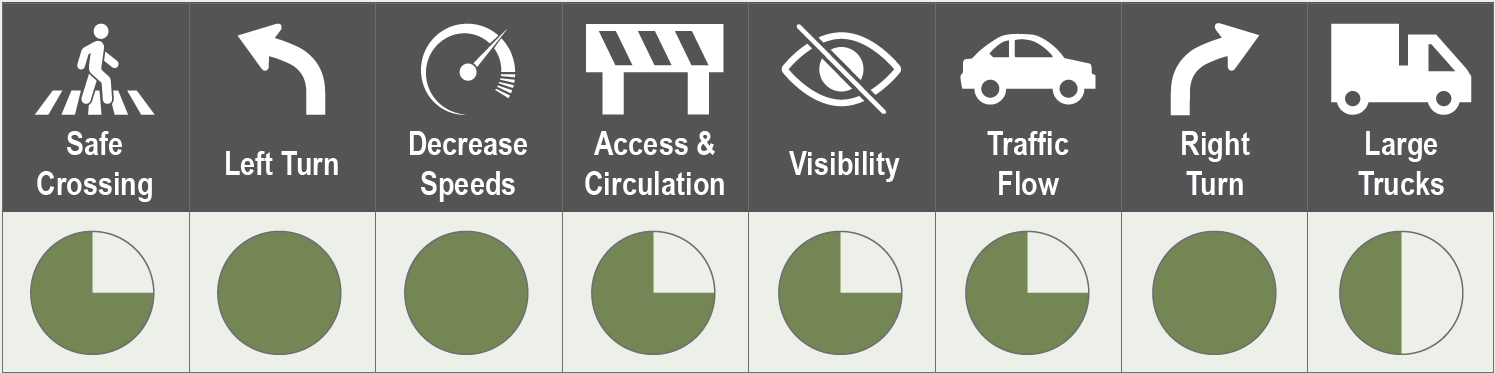 SINGLE LANE ROUNDABOUT
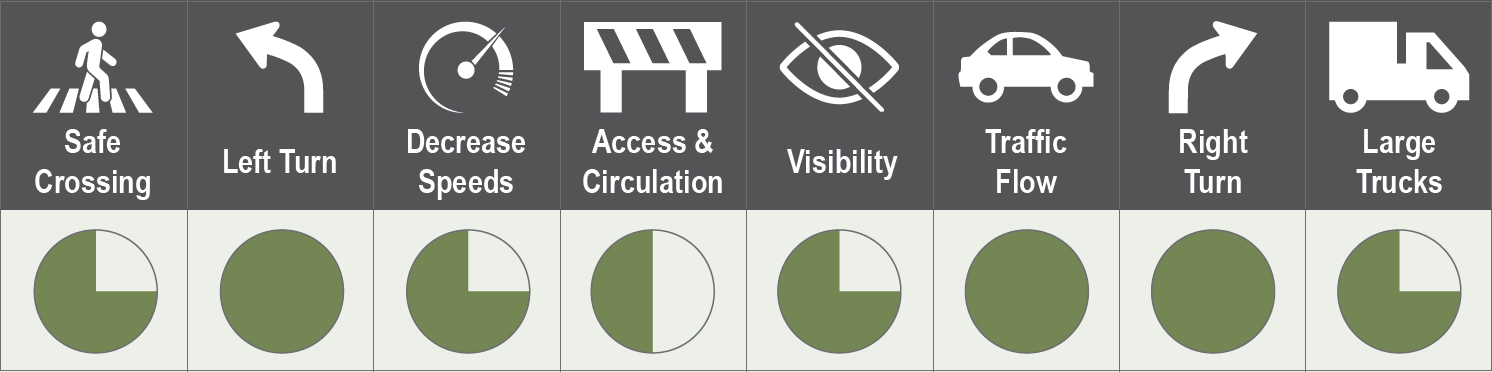 TRAFFIC SIGNAL –
MAJOR RECONSTRUCTION AND RAISED MEDIANS
PROJECT DEVELOPMENTThe final project decision will balance the needs against constraints to deliver the best improvement for this location.
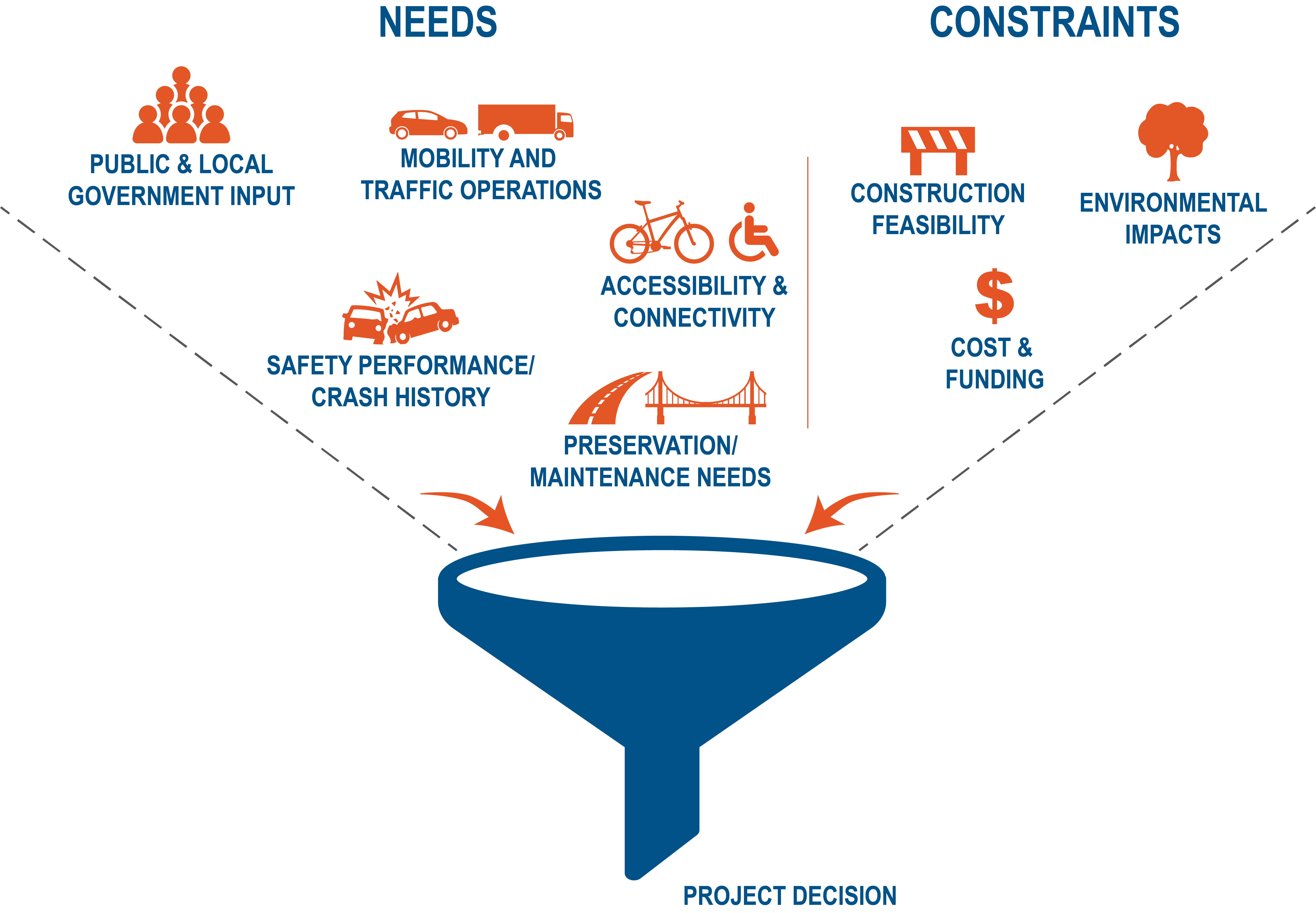 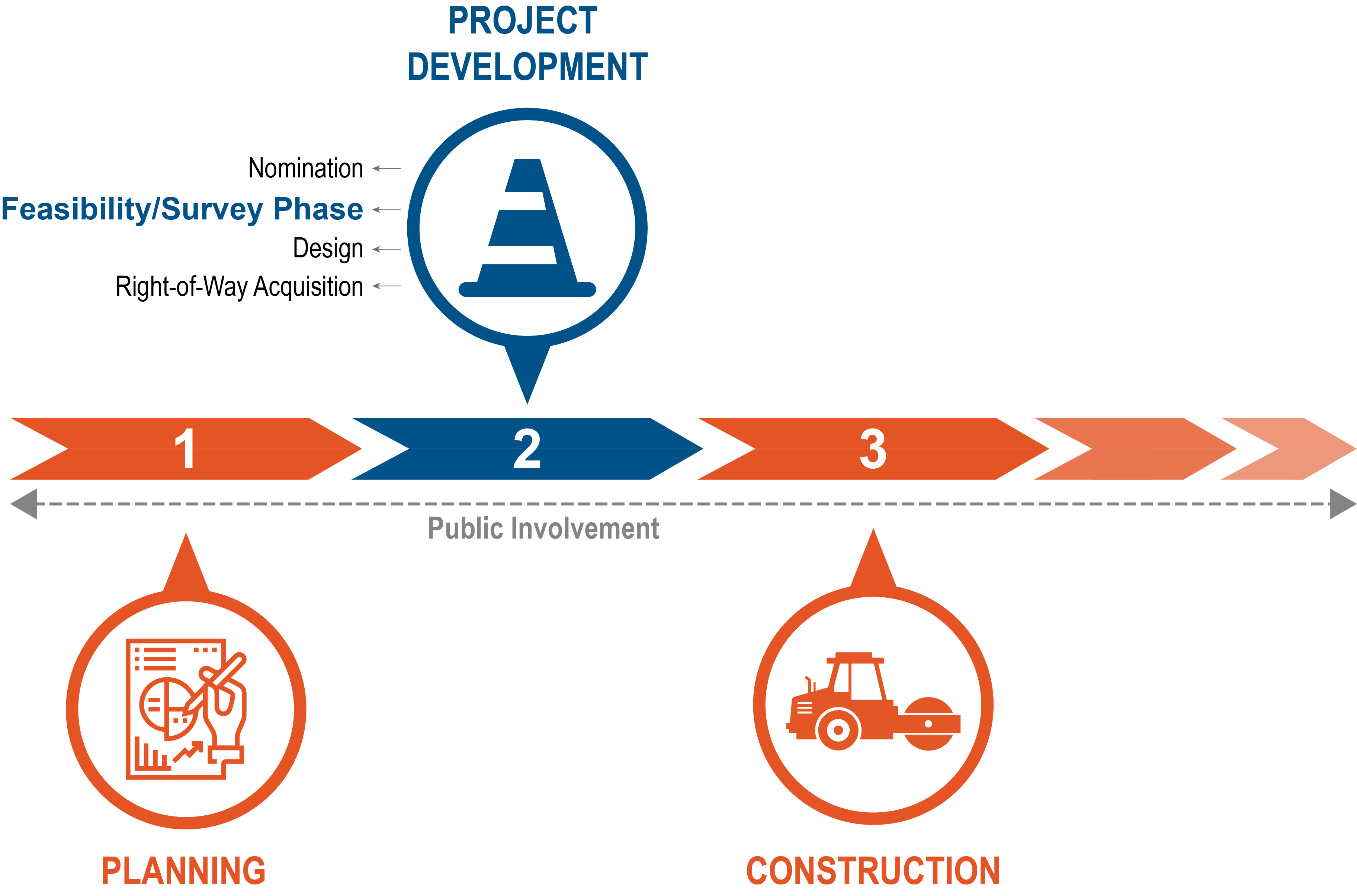 NEXT STEPS
Safe crossing (RRFB)
Design
Construction
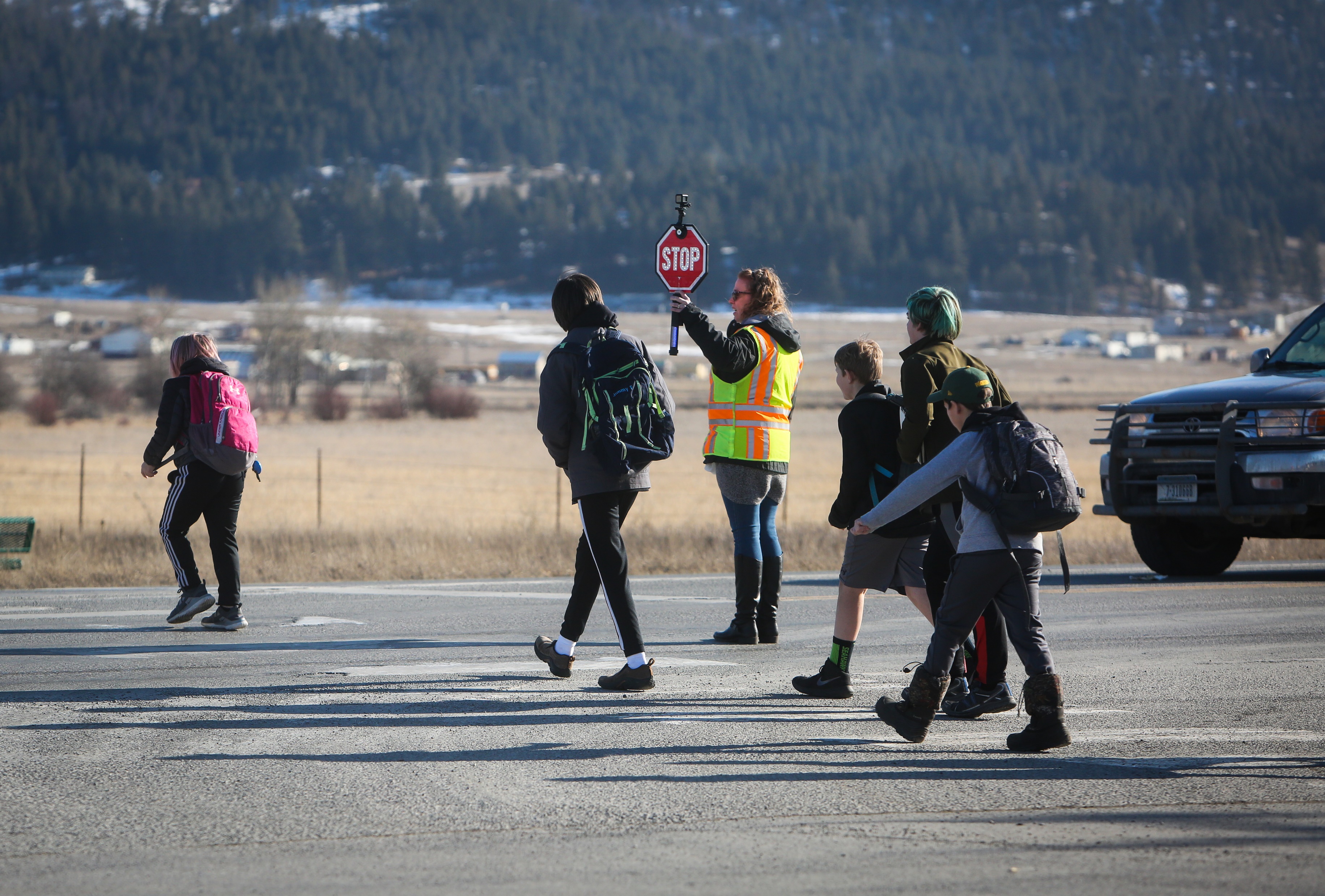 STAY IN THE KNOW
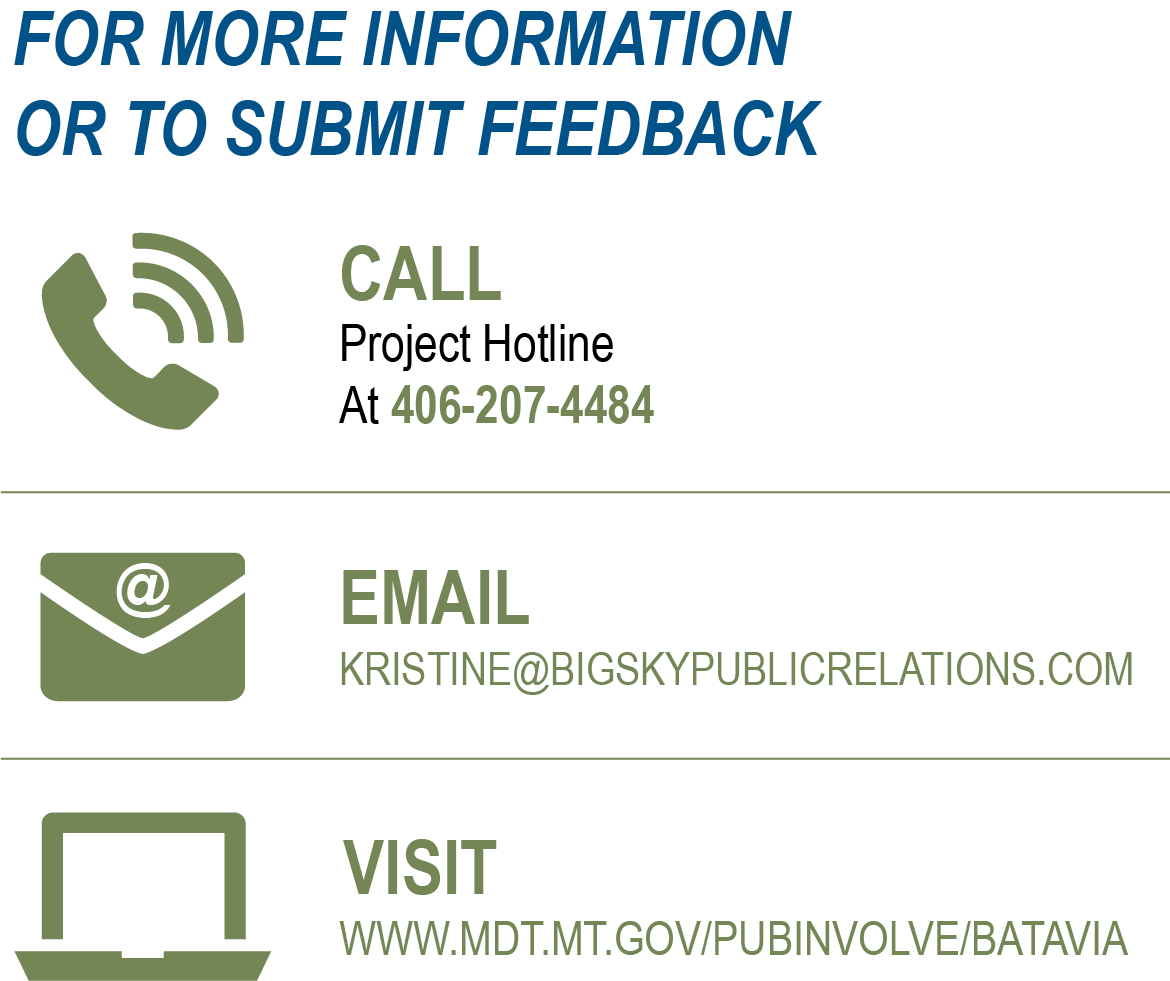